Assessing Gap Limits for Fourier Decomposition of Doppler Data Sylvie Lorsolo and Altuğ Aksoy
Motivation
For a better understanding of processes impacting hurricane intensity, investigate axisymmetric and asymmetric structure of the wind field  Need for Fourier decomposition
Best Case Scenario









Observational Doppler Data
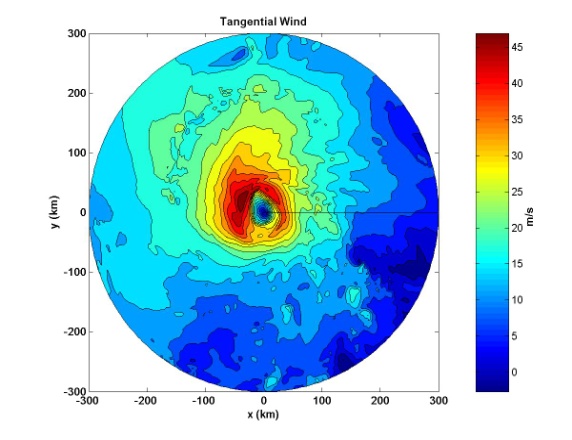 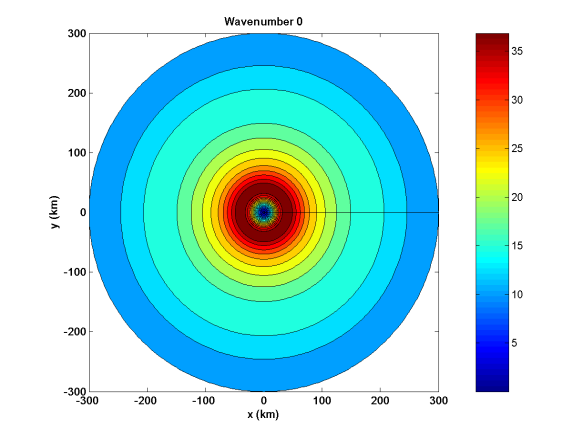 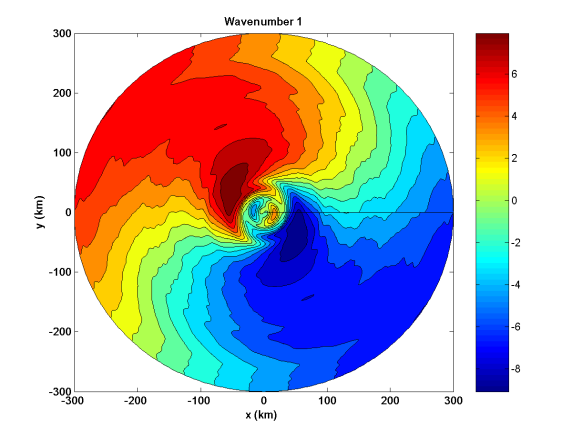 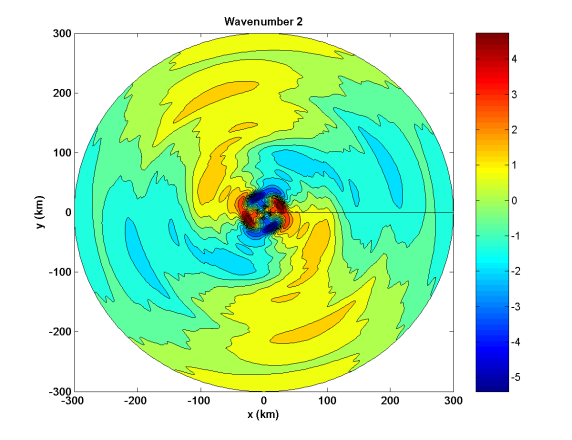 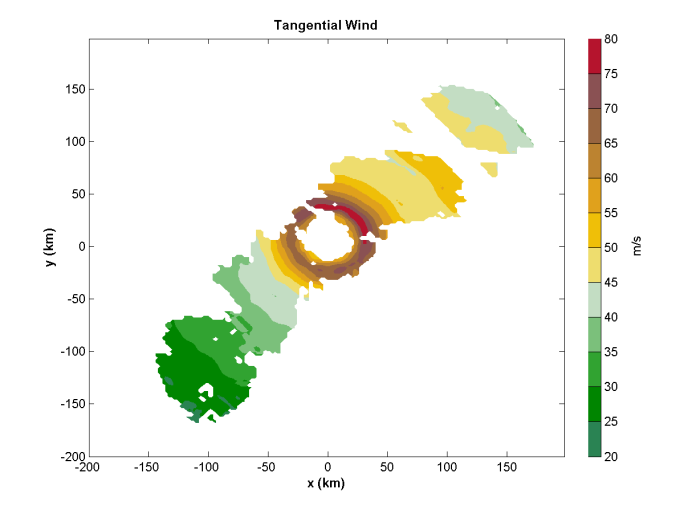 Lee et al.  (2000) for GBVTD-retrieved tangential winds:
gap > 60°, n> 2 and higher not computed
gap > 90°, n= 1 and higher not computedgap > 180° no Fourier decomposition
Monte Carlo Experiment
Create Field
6 configurations
- n=0 dominant
- n=1 dominant
- n=2 dominant
- n equal
-n=0,1 dominant
-n=1,2 dominant

In addition
3 noise levels
Signal randomization
30 random signals for each config
Gap introduction
Max gap size:180°
- 1 gap: 
    1°-180°
- 2 gaps: 
      1°-90°
-3 gaps:
      1°-60°
-4 gaps: 
      1°-45°
-5 gaps: 
      1°-36°
Gap randomization
100 random possible locations of gaps in the field
Filling
Simple filling of the gaps by generating linearly spaced data between the last good data points
Evaluation
Wavenumber decomposition and comparison with wavenumbers from original field
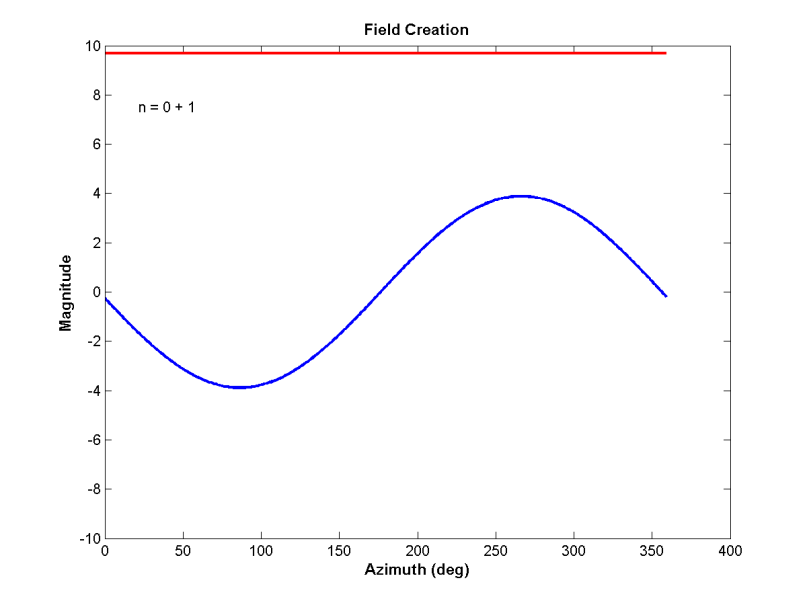 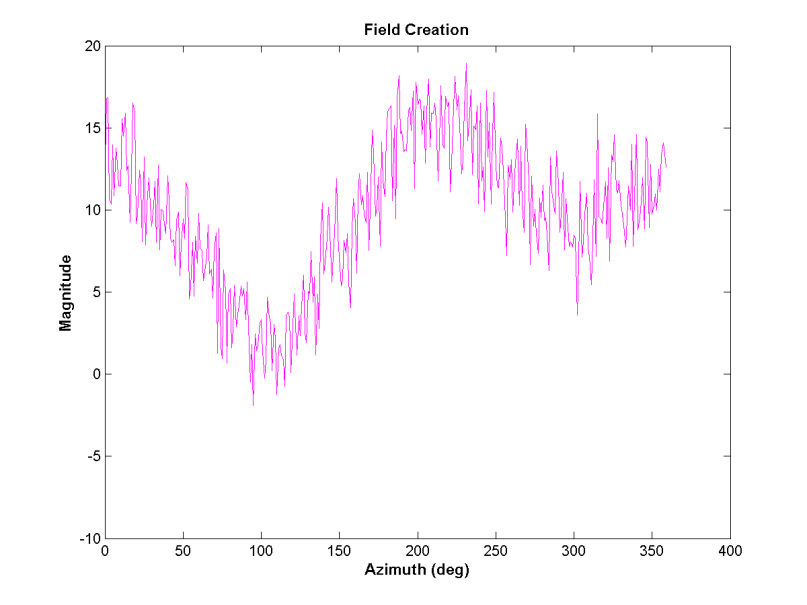 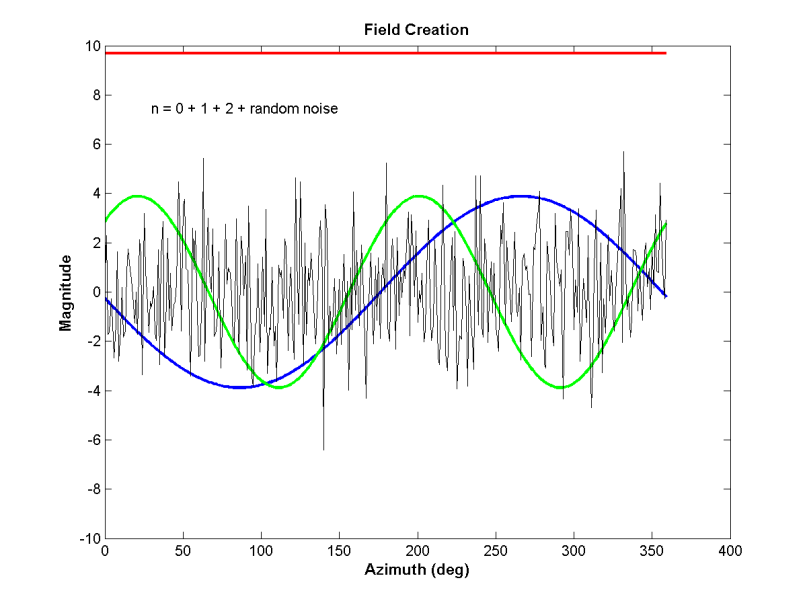 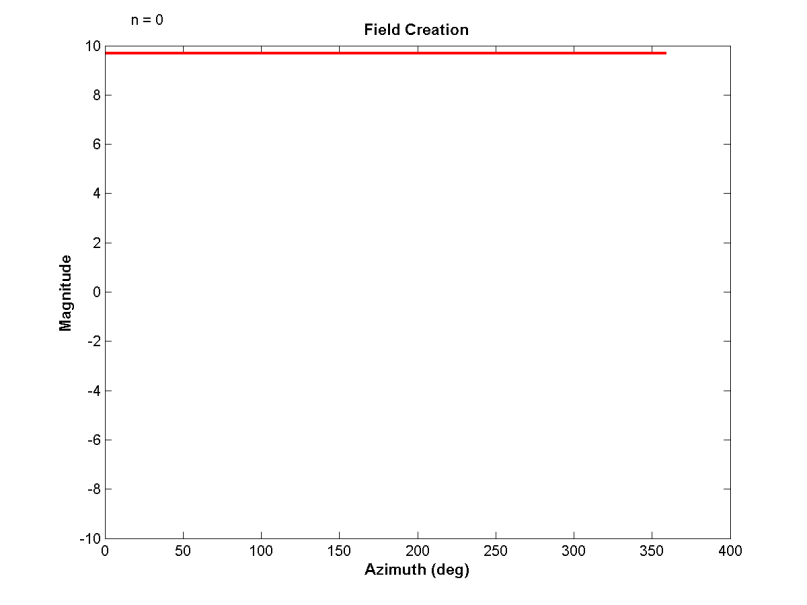 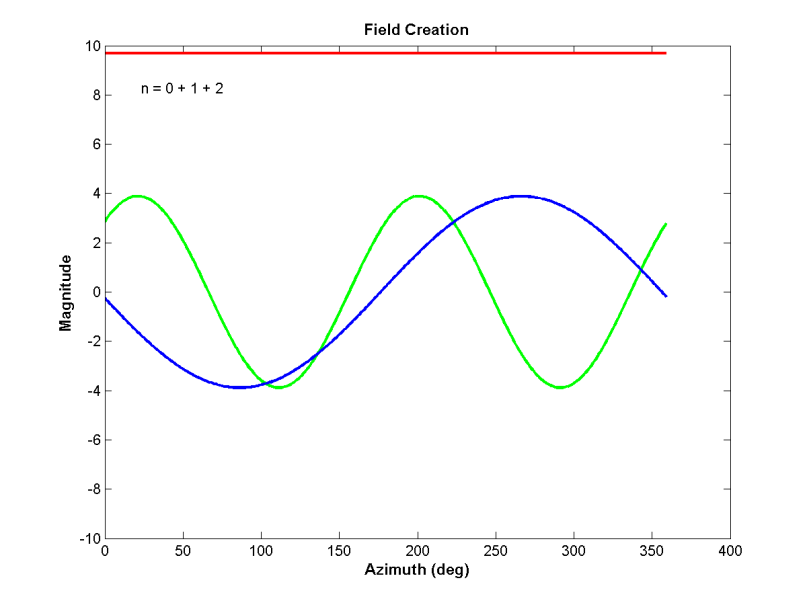 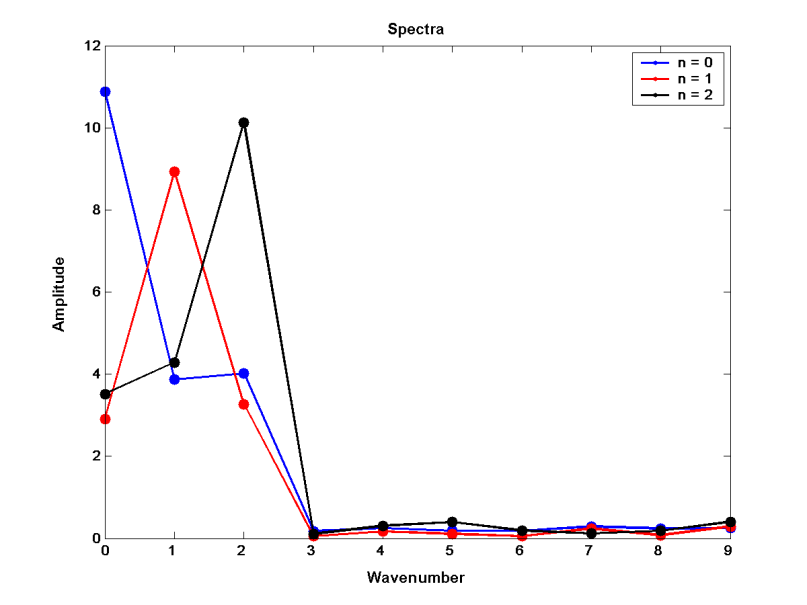 Example

Number of gaps = 1
Gap size = 150°
Signal configuration: n = 1 dominant
Noise level = 0
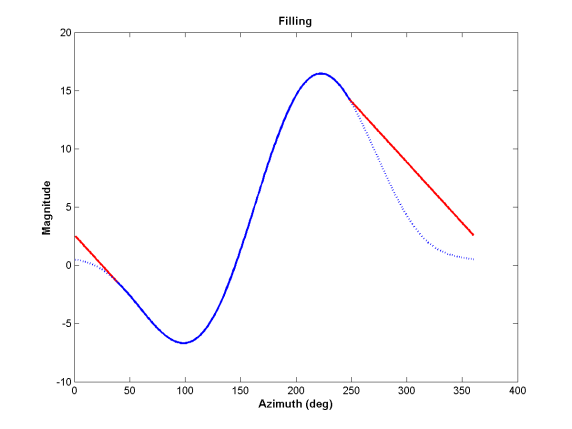 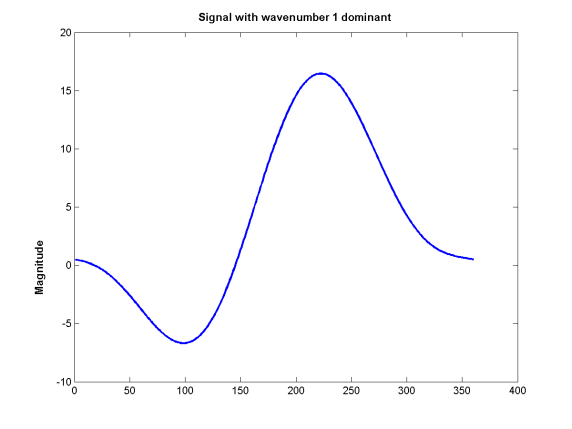 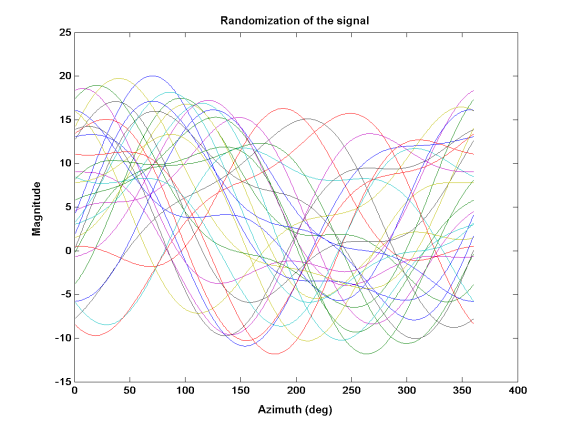 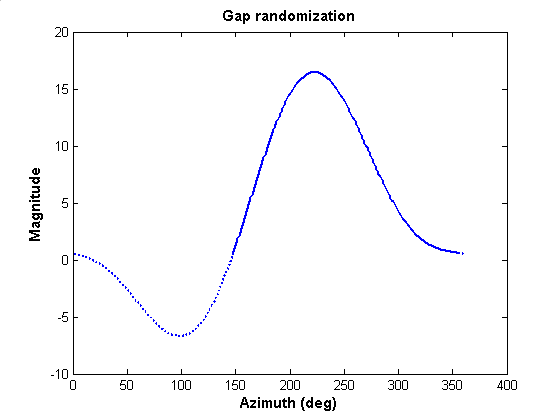 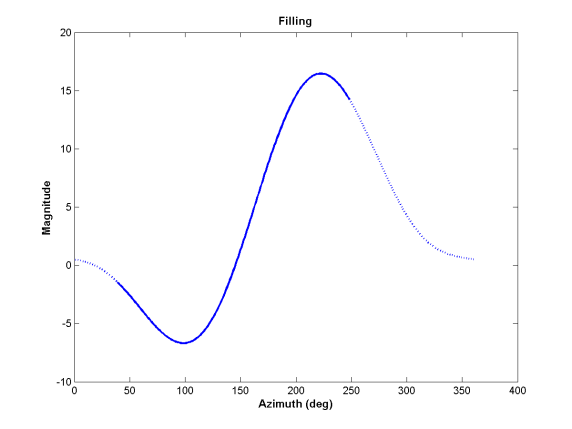 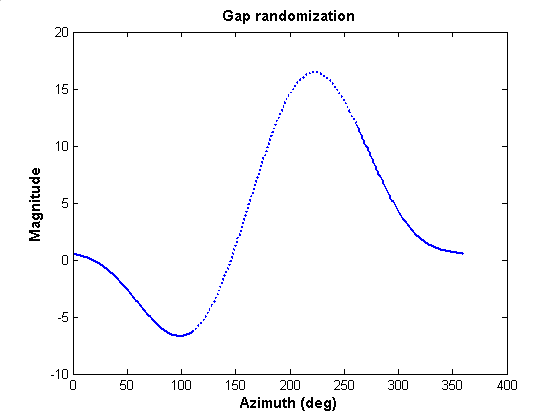 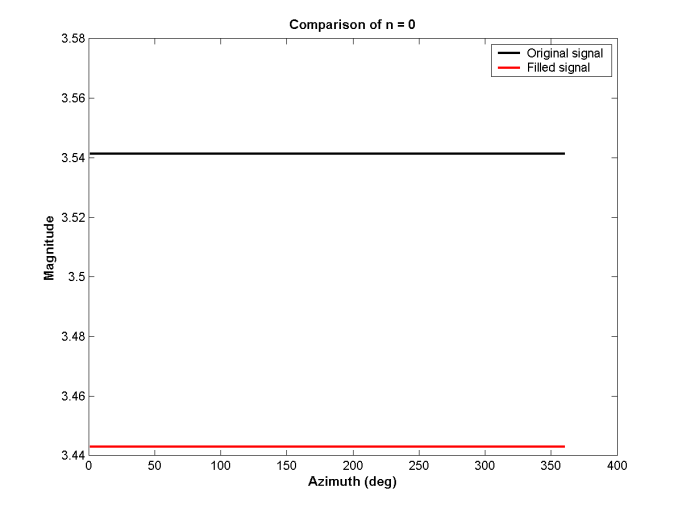 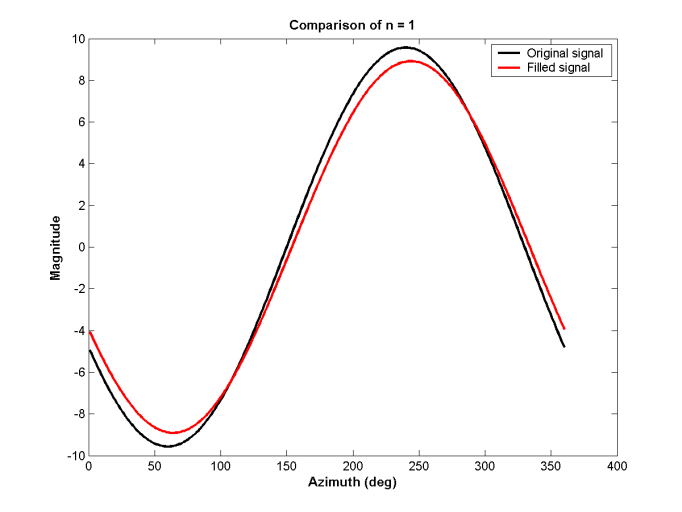 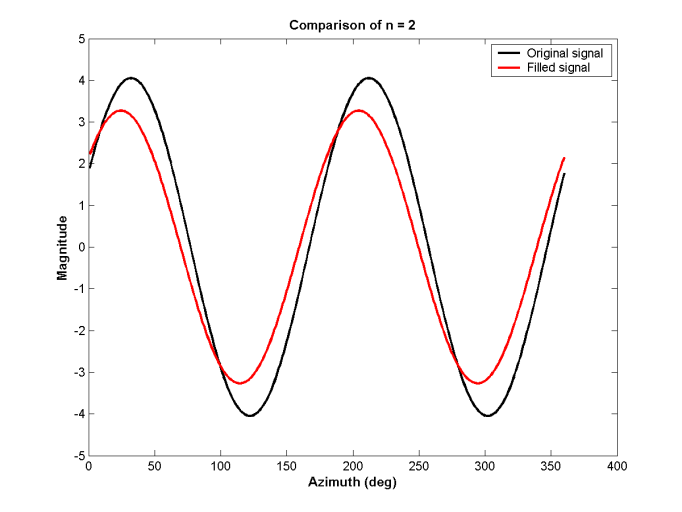 How to evaluate the retrieved signals ?
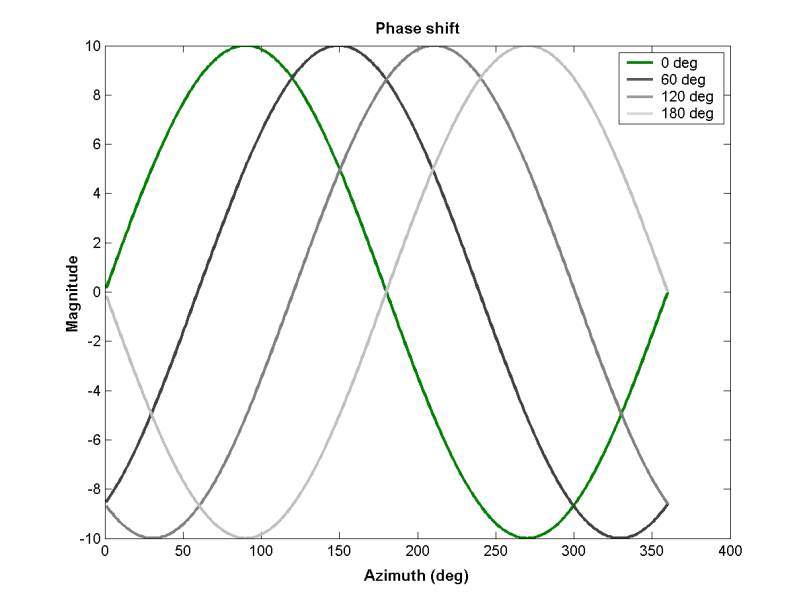 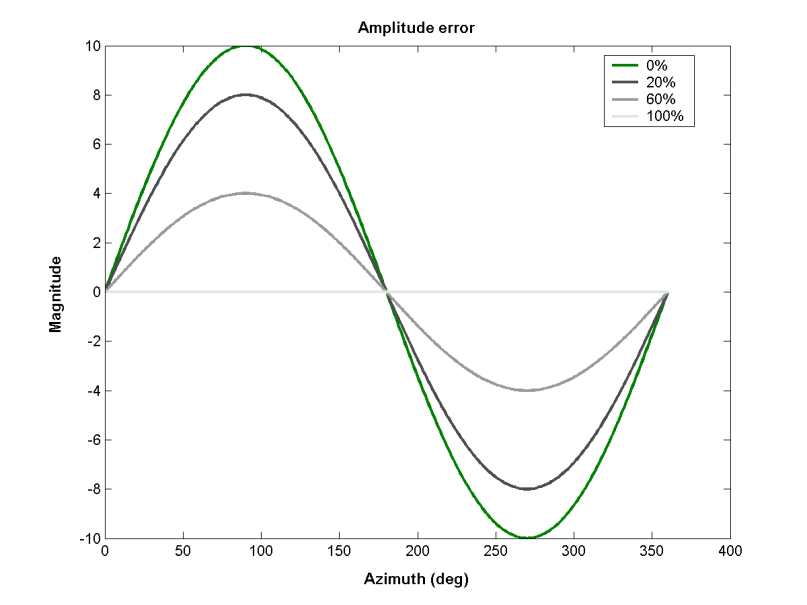 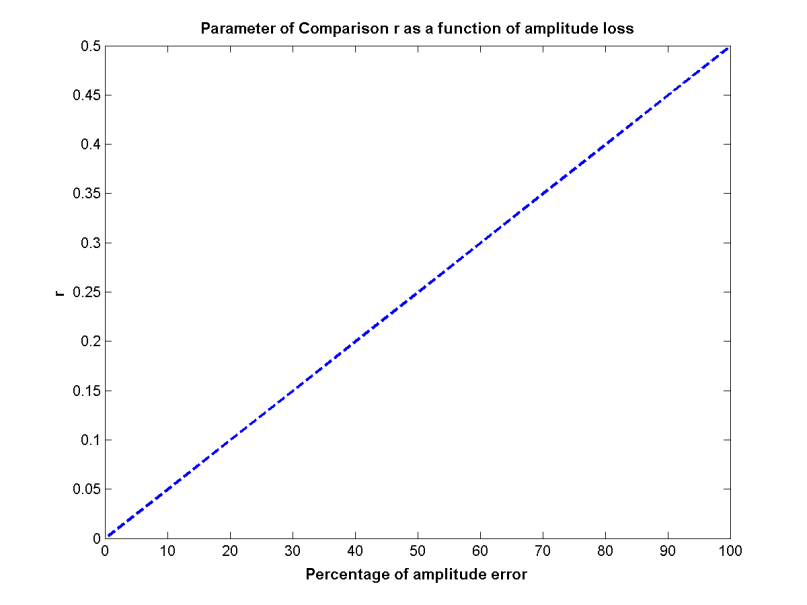 Evaluation of Fourier Decomposition
r ≈0.67: 0% of amplitude error 
80° phase shift
r ≈0.67: 60% of amplitude error 
140° phase shift
r_threshold = 0.1
 At least 80% of magnitude resolved and less than 20° phase shift
Evaluation of Fourier Decomposition
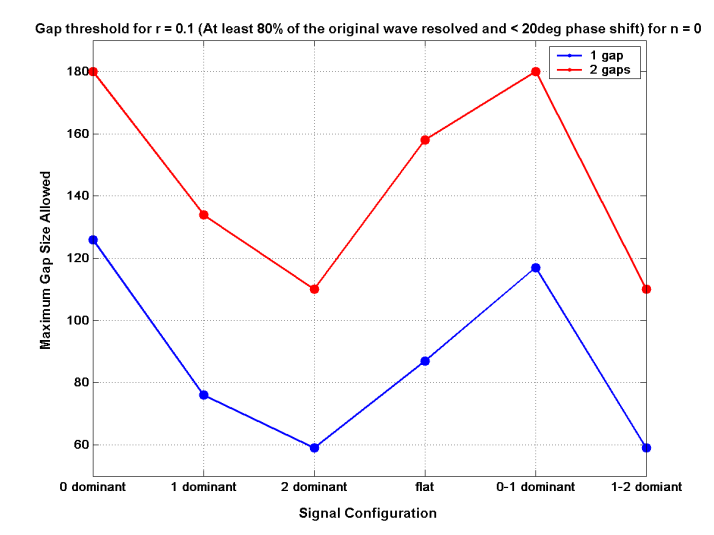 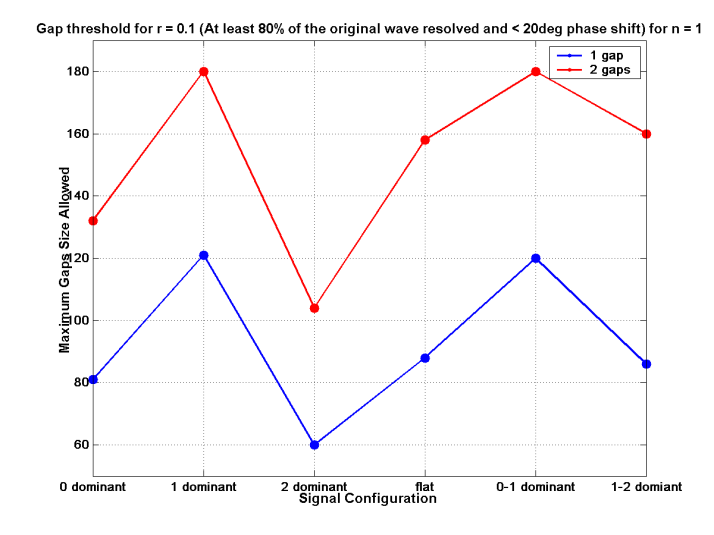 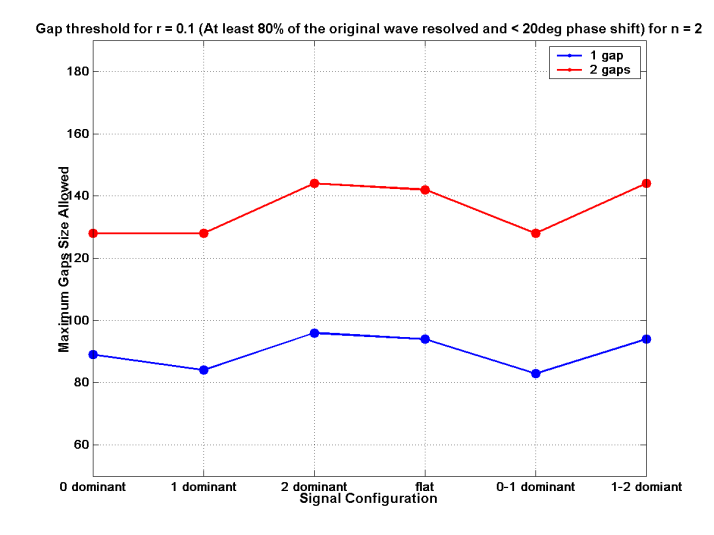